STABILISATION OF MOGALAKWENA LOCAL MUNICIPALITY
29 NOVEMBER 2022
TABLE OF CONTENTS
PURPOSE
BACKGROUND
PROGRESS TO DATE
FINANCIAL MANAGEMENT
SUMMARY OF CHALLENGES FACED BY THE ADMINISTRATION AND RECOMMENDATIONS
2
Purpose
To provide an update on the stabilization of Mogalakwena Local Municipality.
3
Background
Mogalakwena Local Municipality was placed under administration in terms of Section 139 of the Constitution of South Africa, 1996, from 04 December 2019. 

The Intervention Team consisting of the Intervention Head, 2 financial experts, IT specialist, Human Resource Specialist and the Legal expert was constituted and assigned to Mogalakwena Local Municipality. 

The Department of Cooperative Governance, National Treasury and South African Local Government Association issued a Joint Circular No.1 on Management of the Various Transitional Measures: Pre and Post the 2021 Local Government Elections (LGE).

Section 6.1. of the circular dealt with Management of Section 139 Interventions which, among others directed that provincial interventions should continue to be in operation and effective upon the newly declared Municipal Council, until such time that the municipality has demonstrated that it is able, in terms of capacity and willingness, to fulfil the executive obligation for which the intervention was originally invoked.
4
Background (cont)
As a result, the Limpopo Executive Council resolved as per Decision No.67 of 2021/22 to approve for the continuation of the intervention in Mogalakwena Local Municipality until end of June 2022. 

The Executive Council further approved the appointment of an intervention support team from Provincial Treasury and COGHSTA to oversee the extension of the intervention for a period of six months until the end of municipal financial year in June 2022.

The reason for the appointment of a new team was due to the resignation of the Head of Intervention team, and expiry of the contracts of the financial and human resource specialists(appointed by Provincial Treasury and Coghsta).
5
Background (cont)
The Executive Council further resolved on the 22 June 2022 that the intervention in Mogalakwena Local Municipality should lapse on the 30 June 2022. 

The Executive Council directed that the intervention team should develop an action plan for stabilization of the municipality, and that the team should continue to assist the municipality on outstanding/critical matters for further six months form 01 July to 31 December 2022.

Below are  the Key Functional Areas as per terms of reference:
6
PROGRESS
7
PROGRESS
8
PROGRESS
9
PROGRESS
10
PROGRESS
11
PROGRESS
12
PROGRESS
13
PROGRESS
14
PROGRESS
15
PROGRESS
16
PROGRESS
17
FINANCIAL MANAGEMENT
18
Budget Overview
The municipality’s 2022/23 approved budget is financially not sustainable and unfunded.
The municipality’s funding plan was never finalised nor adopted by council. 
High reliance on consultants in the budgetary and treasury office. 
Grant dependency (100 percent)
The municipality’s tariffs not cost reflective (deficit on trading services - energy  and water)
High creditors book increasing in  alarming rate and failure to pay creditors within 30 days.
The municipality has not yet taken the opportunity of developing a revenue enhancement strategy with the DBSA. All other municipalities in Waterberg have joined up with the DBSA. 
Low budget allocation on repairs and maintenance and upgrading and renewal existing assets
The mSCOA Steering Committee and roadmap not in place
19
Financial Health
The municipality’s cash plus investments as at 31 August 2022 was  –R112.1 million.
Repairs and maintenance as a percentage of PPE (Carrying value) was at -0.63per cent and is way below the norm of 8 per cent. 
Debtors' days is at -969  days. The municipality is taking too long to collect money from debtors. This will have a negative impact on the cash flow.
The creditors days is at 56 days. The trend of taking time to settle creditors can result in the municipality incurring interest.
Current ratio is at 0.84:1 which is below the norm of 1:1.
Liquidity ratio is at 0.61:1 which is below the norm of 1:1.
Solvency ratio is 5.63:1 which is above the norm of 1:1.
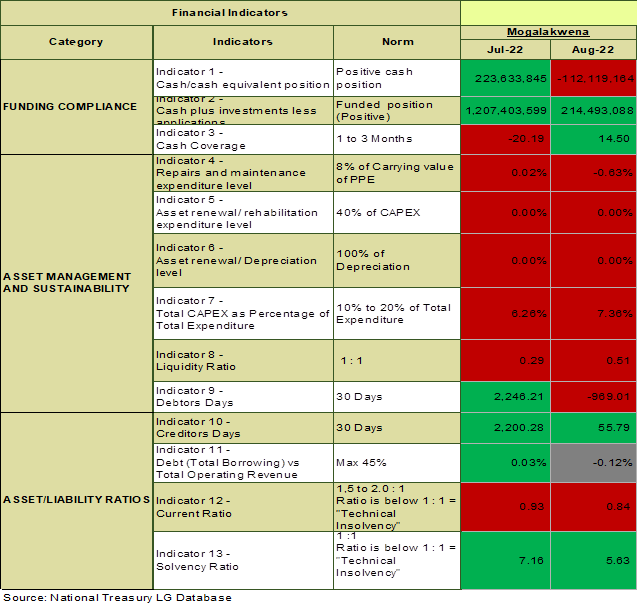 20
Financial Recovery Plan (FRP)
The three phases of the new recovery process is depicted below
Each phase is time-bound with measurable targets and defined reporting formats
Phase 1:
Rescue
(6-8 Months)
Phase 3:
Sustainability
(From depends on phase 2)
Phase 2:
Stabilisation
(6/8-18/24 Months)
Focus is on cash – and short term liquidity
Selected high-level governance and service delivery indicators focused on visible wins
Selection of appropriate strategic financial indicators:
 Funded Budget
 Cash Flow Management
 Cost Containment
 Trading Debtors
 Creditor Management
 Ring-fencing Conditional Grants
Visible service delivery (e.g potholes, streetlights, etc).
Focus on preventing a regression in performance
Institutionalisation of progress in Phases 1 and 2
Long-term financing strategy, revenue enhancements, etc. 
Technological improvements, innovation, etc.
“Plugging the holes and fixing the leaks”
Focus is on the areas that are depleting the municipality’s financial resources
Deeper focus on governance, service delivery and institutional pillars 
Longer-term liquidity
21
FRP Implementation Progress
22
Financial Recovery Plan
Key observations
The municipality has a financial recovery plan in place, and approved by council on the 26 October 2020 however, the council did not review the implementation since then.
The municipality is currently on phase one of the financial recovery plan.
The municipality has not submitted monthly progress reports for September and October 2022.
Non-submission of portfolio of evidence to validate achieved performance.
The municipality does not report financial impact on all activities within the financial recovery plan.
23
UIF&W Expenditure
The municipality has not finalised UIFW strategy and reduction plan despite the support provided by provincial government.
The municipality is not attending and reporting on the progress, challenges and action to improve the UIFW expenditure.
Non-submission of IYM reports (UIF and W) to Provincial Treasury.
MPAC investigations report has been submitted to council for approval.
The municipality does not comply with MFMA section 32 on UIFW, neither the MEC for Local Government or Auditor General are informed as the legislation.
24
Reduction In Consultancy Fees
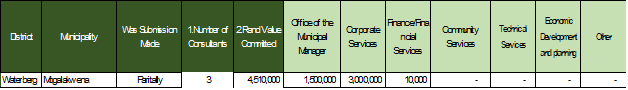 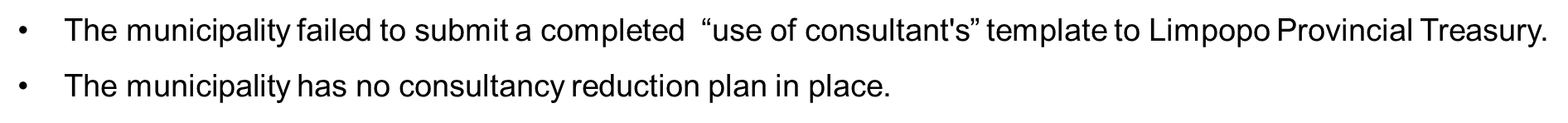 25
Annual Financial Statements
The municipality submitted the annual financial statements on time (31 August 2022) to AGSA and all relevant stakeholders.
The annual financial statements were prepared by a consultant.
The AGSA is currently performing the audit at the municipality.
Provincial Treasury and CoGHSTA attend the audit steering committee meetings.
26
ESKOM Debt
The municipality owe ESKOM an amount of R19 189 268-00 . 
The municipality has entered a payment arrangement with ESKOM until December 2022 and it is adhered to.
27
Challenges encountered by Intervention Team
Unwillingness from the political office bearers to unlock revenue potential at Mahwelereng and Rebone townships.
Noncooperation from labor representatives on matters that require their inputs prior consideration by council e.g. Policy on organizational review.
There is no budget plan to resuscitate blocked projects.
Poor understanding of council processes/ roles and responsibilities by councilors particularly office of the speaker and EXCO which poses a threat on council stability.
28
Support and Intervention
Engaged the municipality on the draft budget and approved budget during the IDP/budget process
Feedback session on monthly in year reporting 
Provided training in development of a funding plan
Provided training to supply chain management committees 
Provided training on  Council and MPAC induction 
Engaged the municipality on FRP implementation plan and revised approach to FRP development.
Assigned the MFIP advisor to assist on various sound financial management matters
They are supported by the provincial SCM advisor.
29
Recommendations
That the portfolio committee note the report.
30
Thank You!
31